Chúa Nhật XVIII TN Năm ALễ Hiển Dung
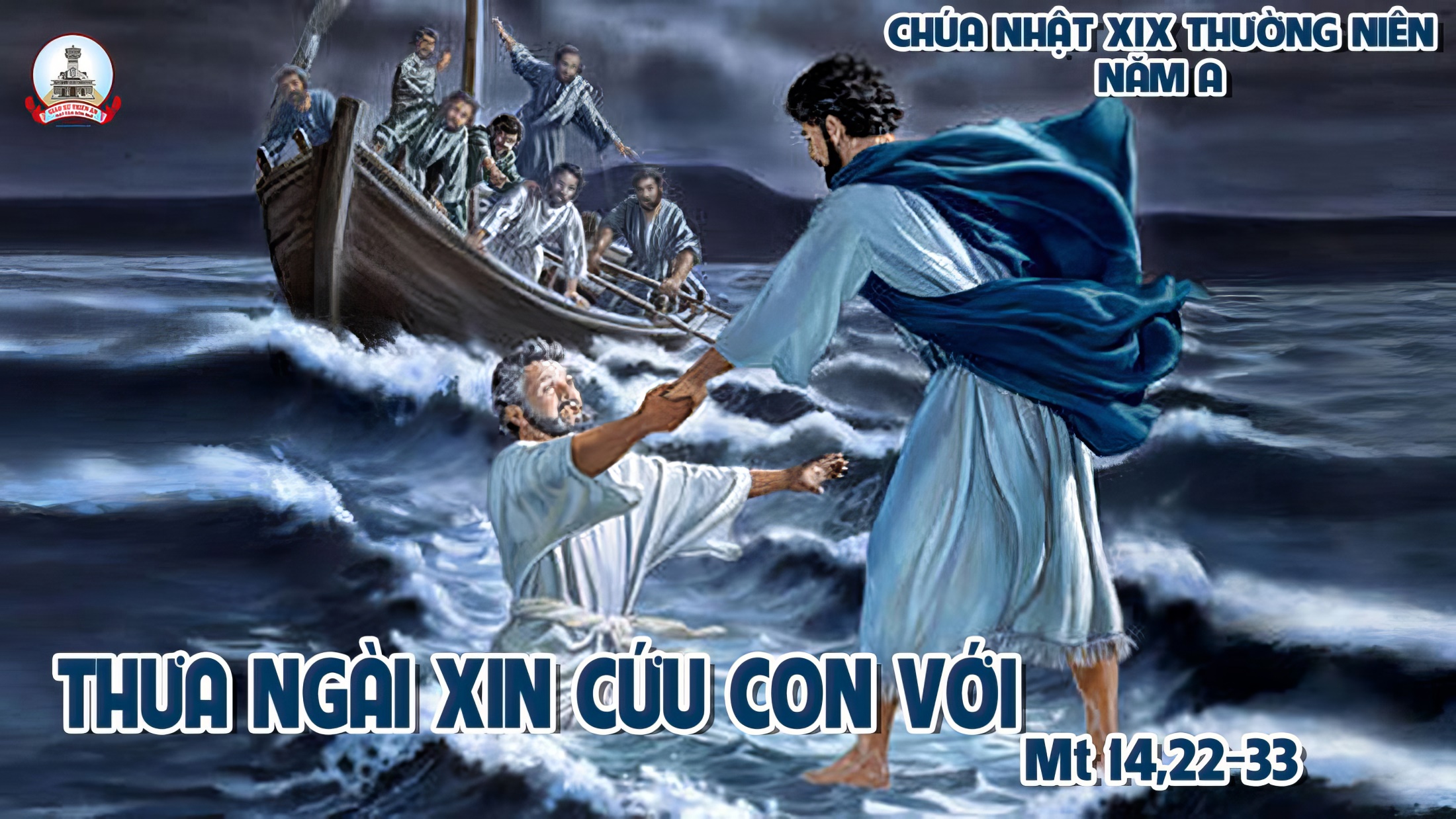 TẬP HÁT CỘNG ĐOÀN
Đk: Lạy Chúa, xin cho chúng con được thấy, tình thương của Chúa, và ban ơn cứu độ cho chúng con.
Alleluia-Alleluia:          Tôi mong đợi ở Chúa, cậy trông ở lời Ngài.   							Alleluia …
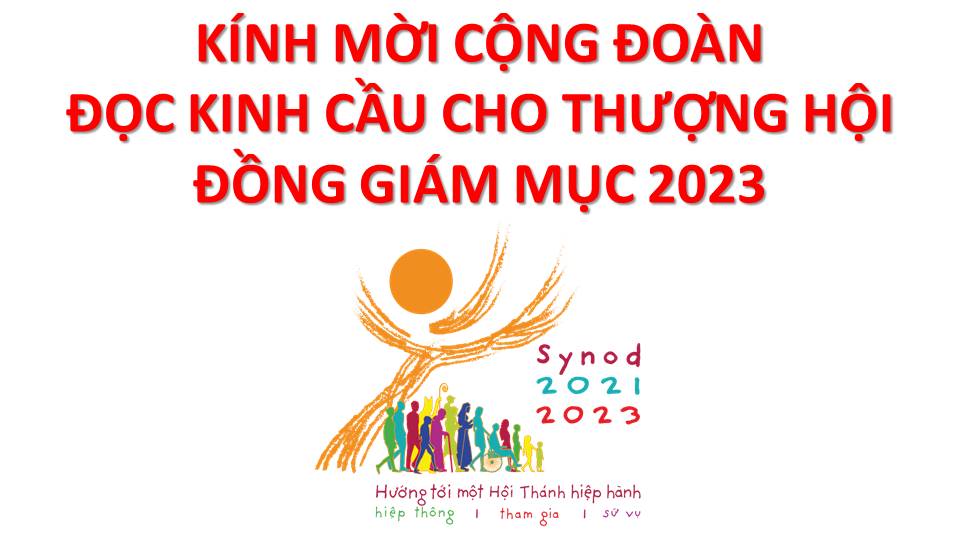 Lạy Chúa Thánh Thần là Ánh sáng Chân lý vẹn toàn,Chúa ban những ân huệ thích hợp cho từng thời đại, và dùng nhiều cách thế kỳ diệu để hướng dẫn Hội Thánh,
này chúng con đang chung lời cầu nguyện cho cácGiám mục, và những người tham dự Thượng Hội đồng Giám mục thế giới.
Xin Chúa làm nên cuộc Hiện Xuống mới trong đời sống HộiThánh, xin tuôn tràn trên các Mục tử ơn khôn ngoan và thông hiểu, gìn giữ các ngài luôn hiệp thông với nhau trong Chúa,
để các ngài cùng nhau tìm hiểu những điều đẹp ý Chúa, và hướng dẫn đoàn Dân Chúa thực thi những điều Chúa truyền dạy.
Các giáo phận Việt Nam chúng con, luôn muốn cùng chung nhịp bước với Hội Thánh hoàn vũ, xin cho chúng con biết đồng cảm với nỗi thao thức của các Mục tử trên toàn thế giới, ngày càng ý thức hơn về tình hiệp thông,
thái độ tham gia và lòng nhiệt thành trong sứ vụ của HộiThánh, Nhờ lời chuyển cầu của Đức Trinh Nữ Maria, Nữ Vương các Tông đồ và là Mẹ của Hội Thánh,
Chúng con dâng lời khẩn cầu lên Chúa, là đấng hoạt động mọi nơi mọi thời, trong sự hiệp thông với Chúa Cha và Chúa Con, luôn mãi mãi đến muôn đời. Amen.
Chúa Nhật XVIII TN Năm ALễ Hiển Dung
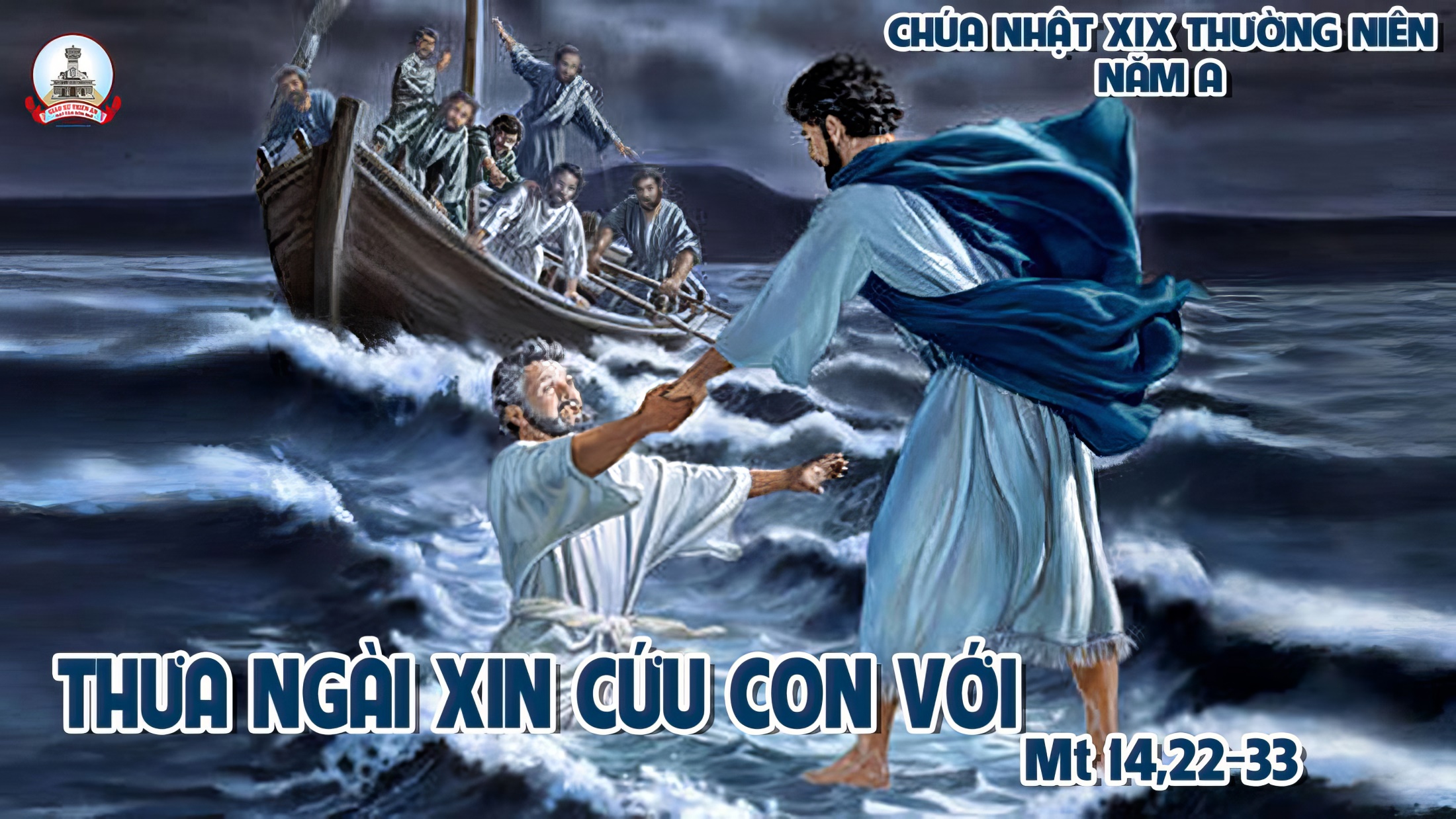 Ca Nhập LễChung Một Niềm TinĐỗ Vy Hạ
Pk1: Chung một niềm tin chúng con sum họp về đây, quanh bàn thờ Cha, dâng lên lời kinh thánh ái. Cám tạ hồng ân, Cha đã khứng ban đêm ngày, giữ gìn hồn thơ, trong trắng như cành huệ tươi.
ĐK: Al-lê-lu-ia. Al-lê-lu-ia, bao uy quyền vinh dự thuộc về Chúa chúng ta. Khắp thế giới, muôn người, khắp trái đất muôn loài, hãy ca ngợi tình Ngài chan hòa ngàn nơi.
Pk2: Con cùng một Cha, chúng con chung một Thần Linh, quy tụ về đây, chia nhau cùng một tấm bánh. Dâng lời tụng ca, danh Chúa khắp nơi xa gần, sáng tựa vầng dương, sưởi ấm cõi lòng lạng băng.
ĐK: Al-lê-lu-ia. Al-lê-lu-ia, bao uy quyền vinh dự thuộc về Chúa chúng ta. Khắp thế giới, muôn người, khắp trái đất muôn loài, hãy ca ngợi tình Ngài chan hòa ngàn nơi.
Chúa Nhật XVIII TN Năm ALễ Hiển Dung
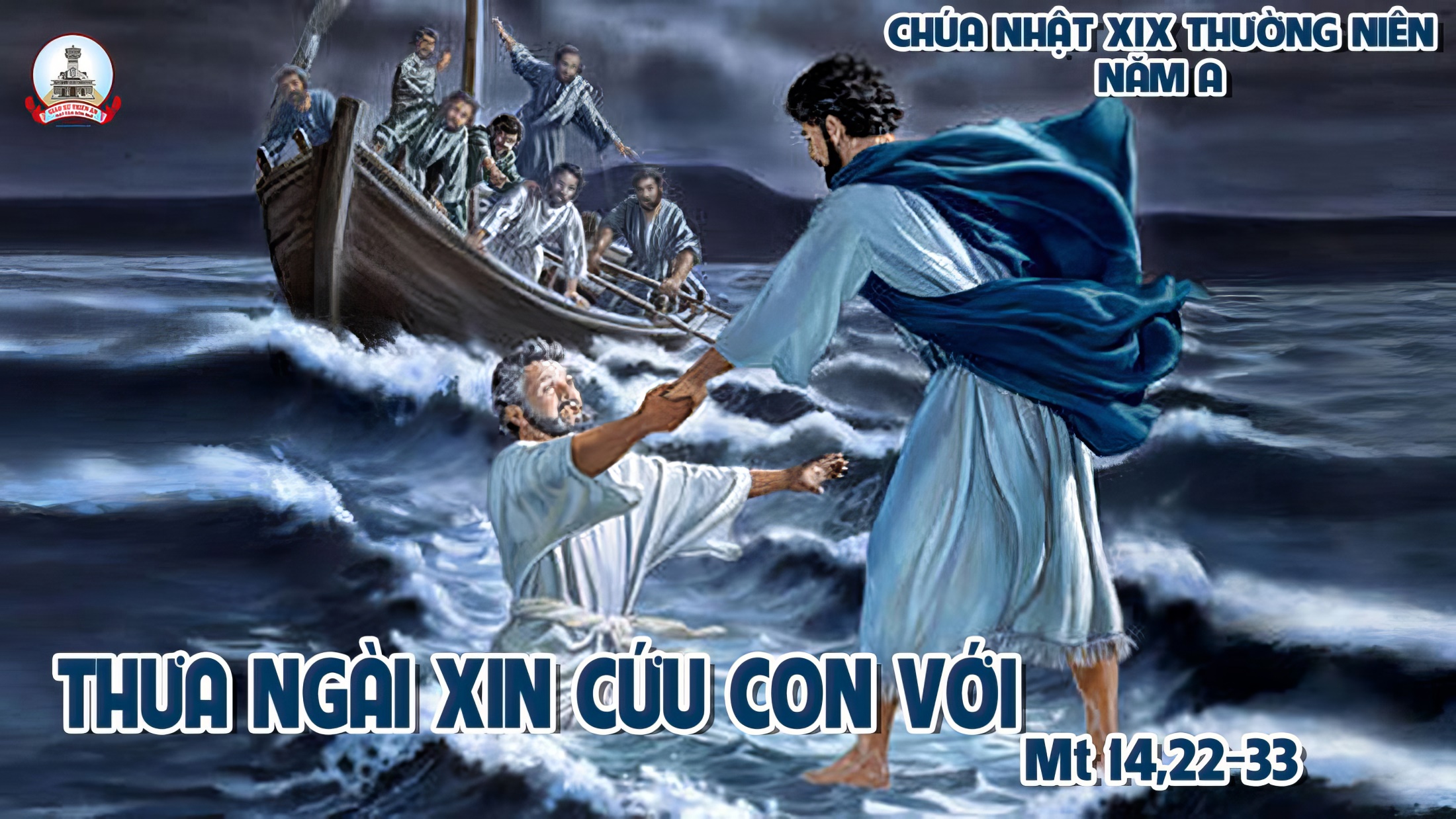 KINH VINH DANH
Chủ tế: Vinh danh Thiên Chúa trên các tầng trời.A+B: Và bình an dưới thế cho người thiện tâm.
A: Chúng con ca ngợi Chúa.
B: Chúng con chúc tụng Chúa. A: Chúng con thờ lạy Chúa. 
B: Chúng con tôn vinh Chúa.
A: Chúng con cảm tạ Chúa vì vinh quang cao cả Chúa.
B: Lạy Chúa là Thiên Chúa, là Vua trên trời, là Chúa Cha toàn năng.
A: Lạy con một Thiên Chúa,            Chúa Giêsu Kitô.
B: Lạy Chúa là Thiên Chúa, là Chiên Thiên Chúa là Con Đức Chúa Cha.
A: Chúa xóa tội trần gian, xin thương xót chúng con.
B: Chúa xóa tội trần gian, xin nhậm lời chúng con cầu khẩn.
A: Chúa ngự bên hữu Đức Chúa Cha, xin thương xót chúng con.
B: Vì lạy Chúa Giêsu Kitô, chỉ có Chúa là Đấng Thánh.
Chỉ có Chúa là Chúa, chỉ có Chúa là đấng tối cao.
A+B: Cùng Đức Chúa Thánh Thần trong vinh quang Đức Chúa Cha. 
Amen.
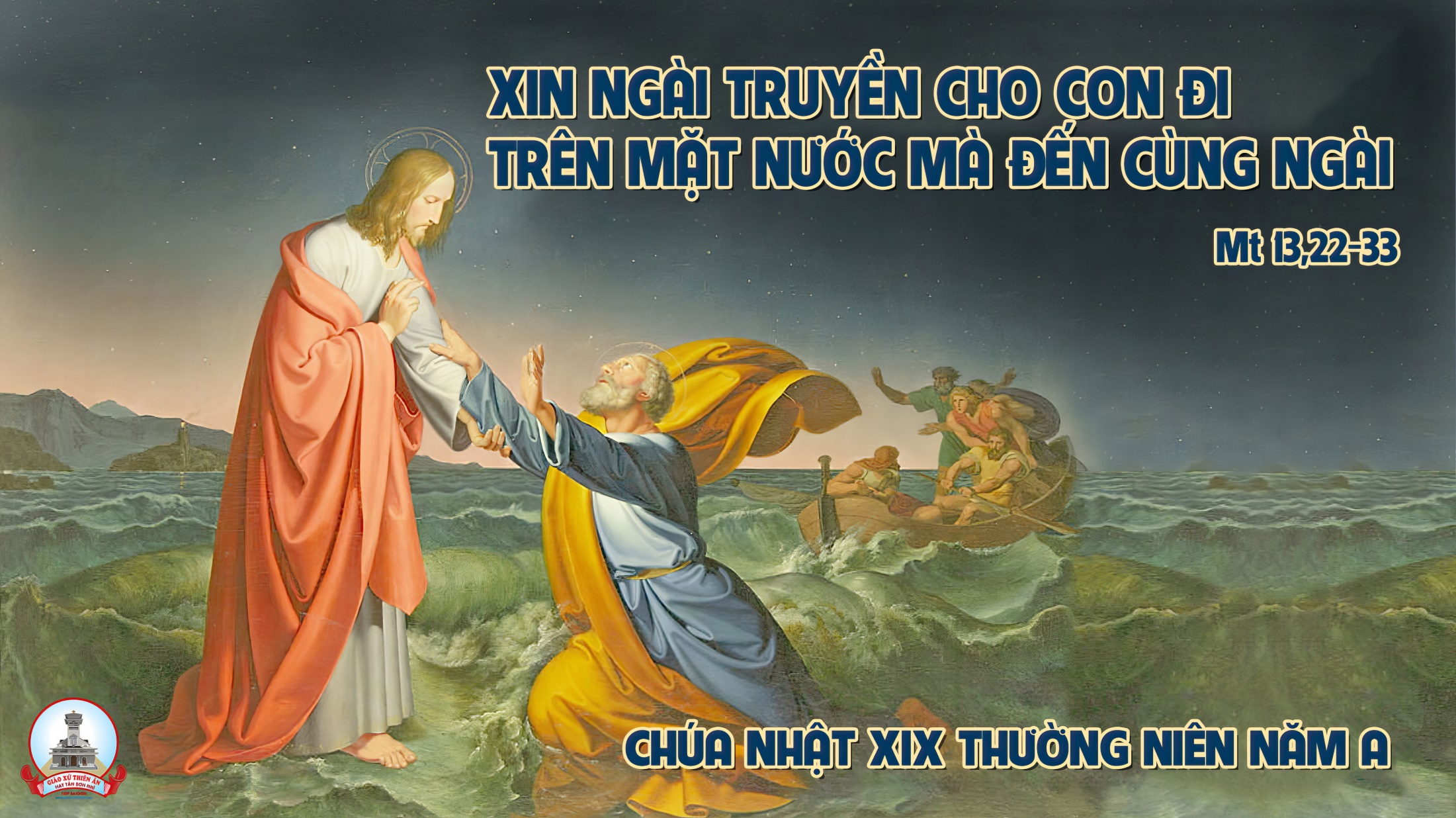 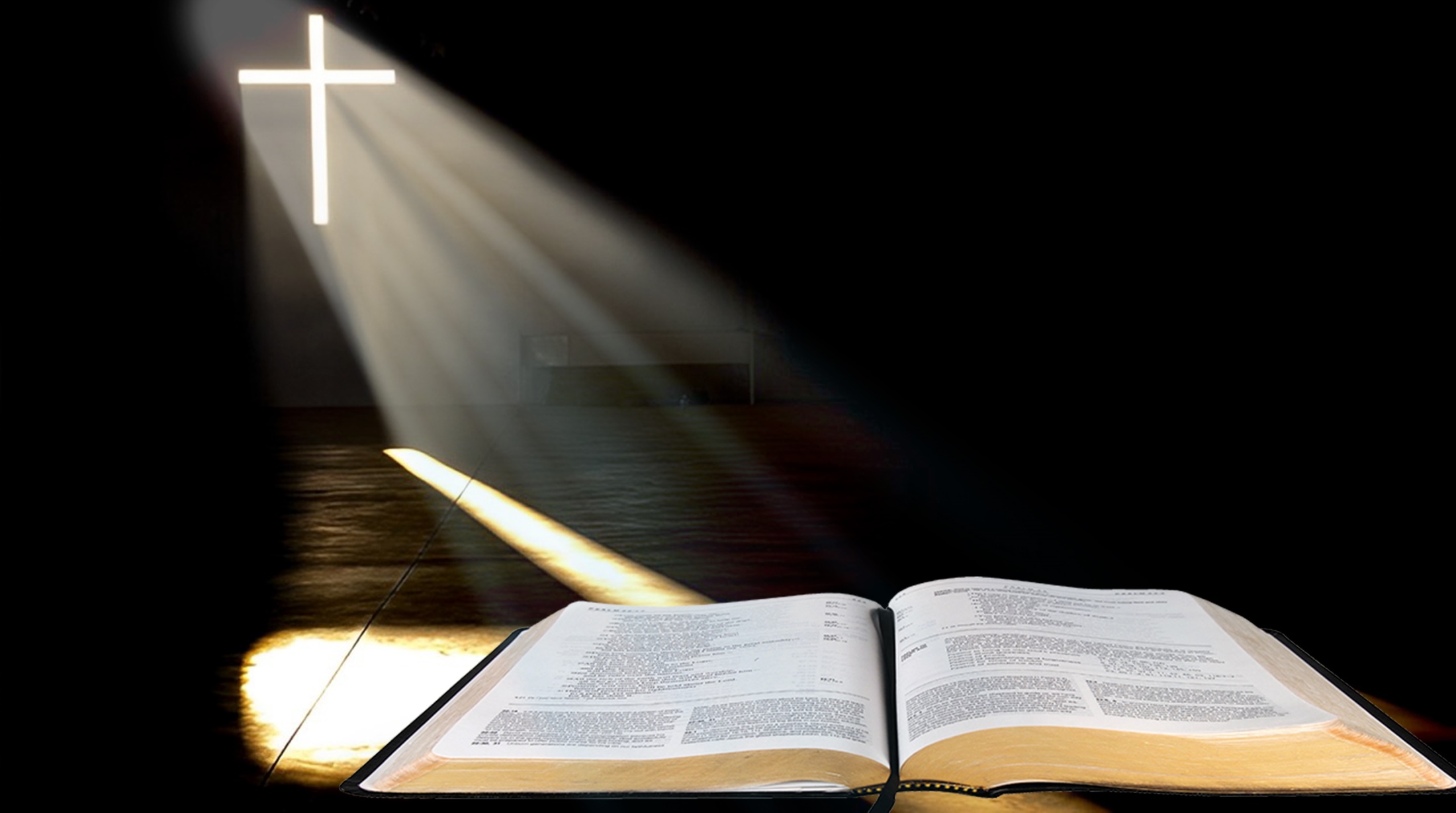 Bài đọc 1.
Thánh vịnh 84.
Lạy Chúa, xin cho chúng con được thấy tình thương của Chúa, và ban ơn cứu độ cho chúng con.Bài trích sách các Vua quyển thứ nhất.
Thánh Vịnh 84Chúa Nhật XIX Thường NiênNăm ALm Kim Long  3 câu
Đk: Lạy Chúa, xin cho chúng con được thấy tình thương của Chúa, và ban ơn cứu độ cho chúng con.
Tk1: Tôi lẳng lặng nghe Chúa nay ban truyền lời chào bình an tặng dân Chúa. Cứu ai hằng sợ Tôn Danh, dọi chiếu ánh vinh hiển Ngài.
Đk: Lạy Chúa, xin cho chúng con được thấy tình thương của Chúa, và ban ơn cứu độ cho chúng con.
Tk2: Ân nghĩa và công lý nay tao ngộ, hòa bình đẹp duyên cùng công chính. Đất nay nảy mầm công minh, thành tín giáng lâm bởi trời.
Đk: Lạy Chúa, xin cho chúng con được thấy tình thương của Chúa, và ban ơn cứu độ cho chúng con.
Tk3: Vâng, chính Ngài ban phúc ân dư đầy, và ruộng đồng nở rộ hoa trái. Tín trung rày làm tiền phong mở lối bước chân của Ngài.
Đk: Lạy Chúa, xin cho chúng con được thấy tình thương của Chúa, và ban ơn cứu độ cho chúng con.
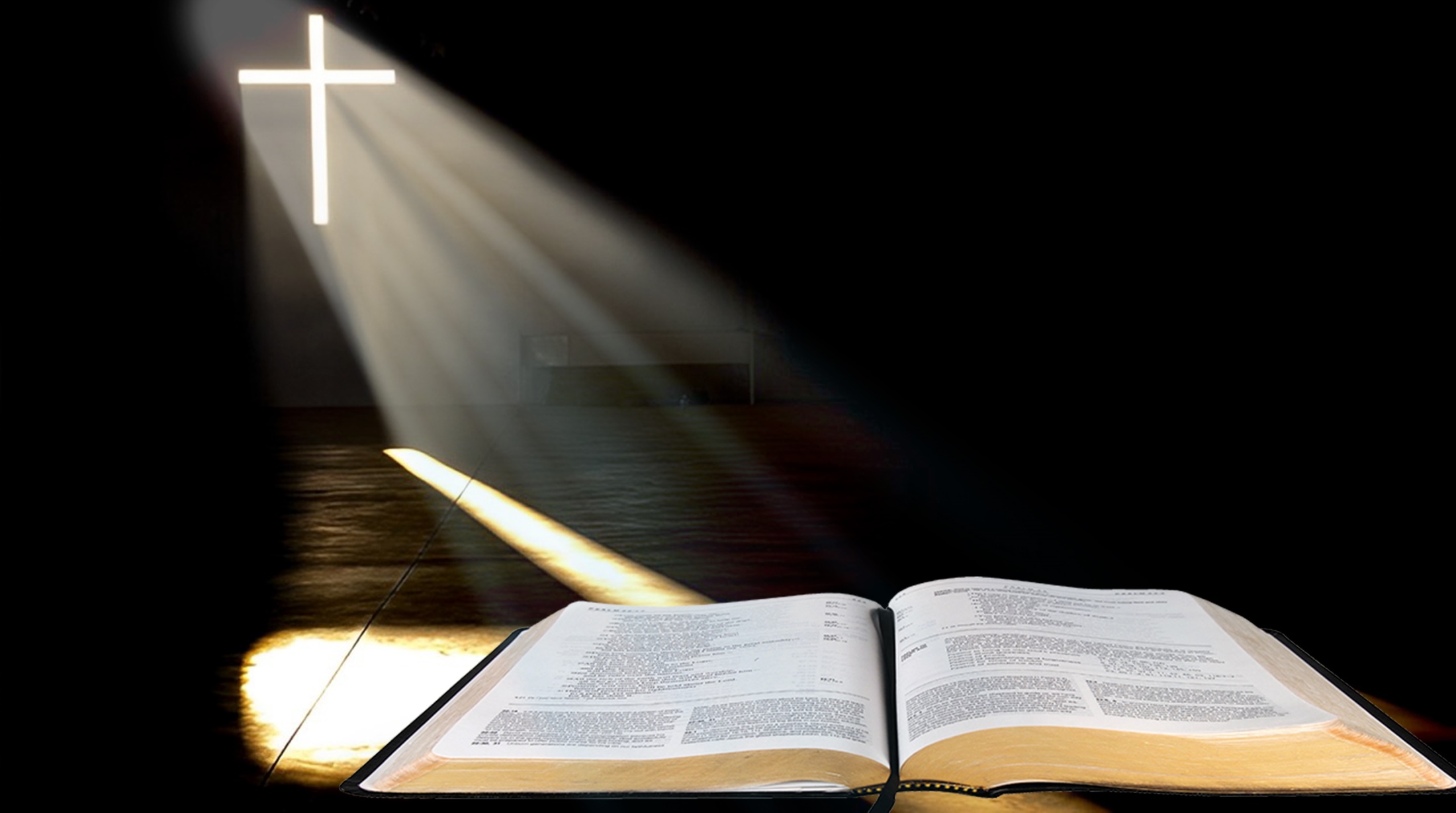 Bài đọc 2.Giá như vì anh em, mà tôi có bị nguyền rủa, thì tôi cũng cam lòng.
  Bài trích thư thánh Phaolô tông đồ
Gởi tín hữu Rôma.
Alleluia-Alleluia:          Tôi mong đợi ở Chúa, cậy trông ở lời Ngài.   							Alleluia …
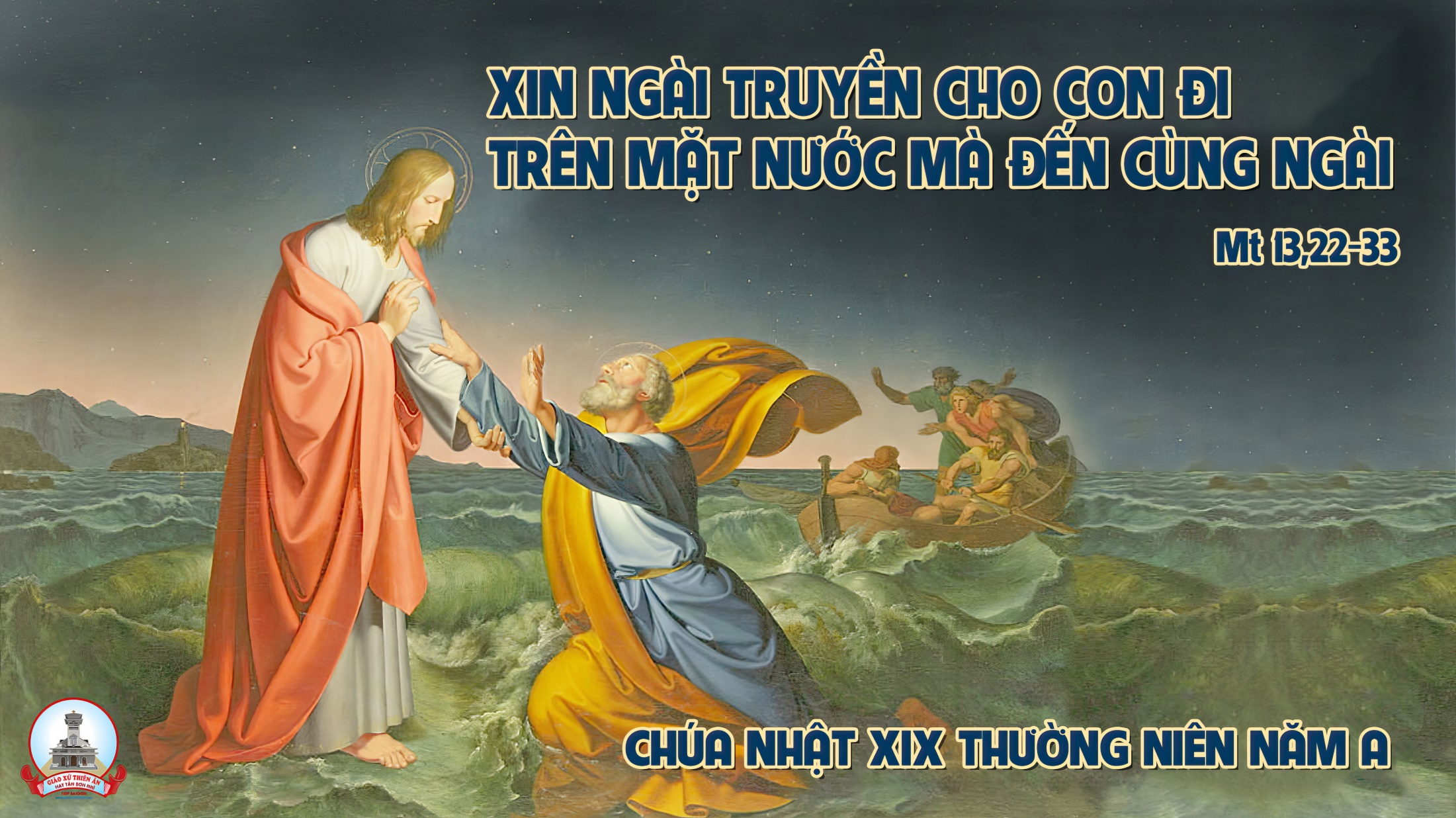 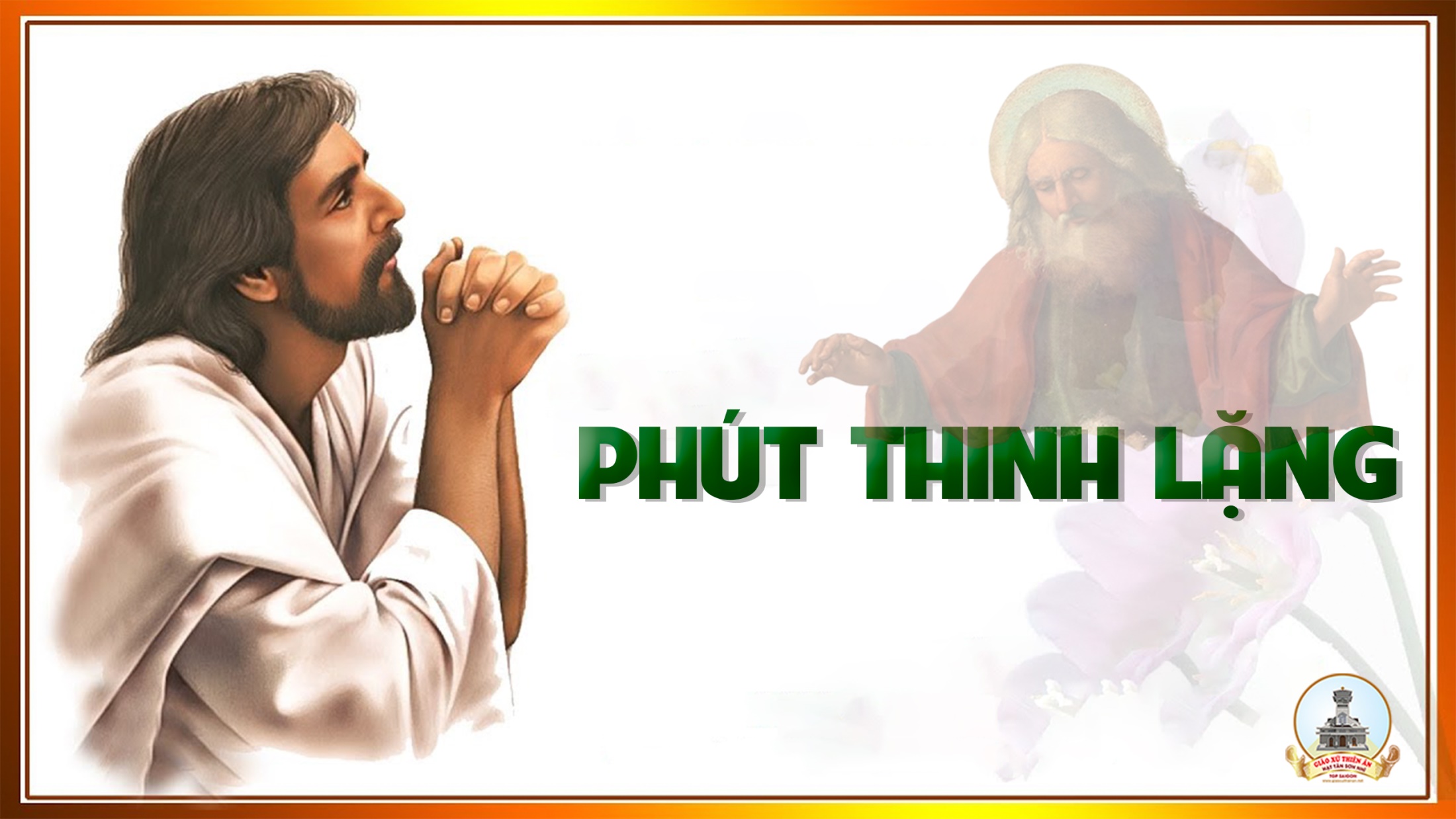 KINH TIN KÍNH
Tôi tin kính một Thiên Chúa là Cha toàn năng, Đấng tạo thành trời đất, muôn vật hữu hình và vô hình.
Tôi tin kính một Chúa Giêsu Kitô, Con Một Thiên Chúa, Sinh bởi Đức Chúa Cha từ trước muôn đời.
Người là Thiên Chúa bởi Thiên Chúa, Ánh Sáng bởi Ánh Sáng, Thiên Chúa thật bởi Thiên Chúa thật,
được sinh ra mà không phải được tạo thành, đồng bản thể với Đức Chúa Cha: nhờ Người mà muôn vật được tạo thành.
Vì loài người chúng ta và để cứu độ chúng ta, Người đã từ trời xuống thế.
Bởi phép Đức Chúa Thánh Thần, Người đã nhập thể trong lòng Trinh Nữ Maria, và đã làm người.
Người chịu đóng đinh vào thập giá vì chúng ta, thời quan Phongxiô Philatô; Người chịu khổ hình và mai táng, ngày thứ ba Người sống lại như lời Thánh Kinh.
Người lên trời, ngự bên hữu Đức Chúa Cha, và Người sẽ lại đến trong vinh quang để phán xét kẻ sống và kẻ chết, Nước Người sẽ không bao giờ cùng.
Tôi tin kính Đức Chúa Thánh Thần là Thiên Chúa và là Đấng ban sự sống, Người bởi Đức Chúa Cha và Đức Chúa Con mà ra,
Người được phụng thờ và tôn vinh cùng với Đức Chúa Cha và Đức Chúa Con: Người đã dùng các tiên tri mà phán dạy.
Tôi tin Hội Thánh duy nhất thánh thiện công giáo và tông truyền.
Tôi tuyên xưng có một Phép Rửa để tha tội. Tôi trông đợi kẻ chết sống lại và sự sống đời sau. Amen.
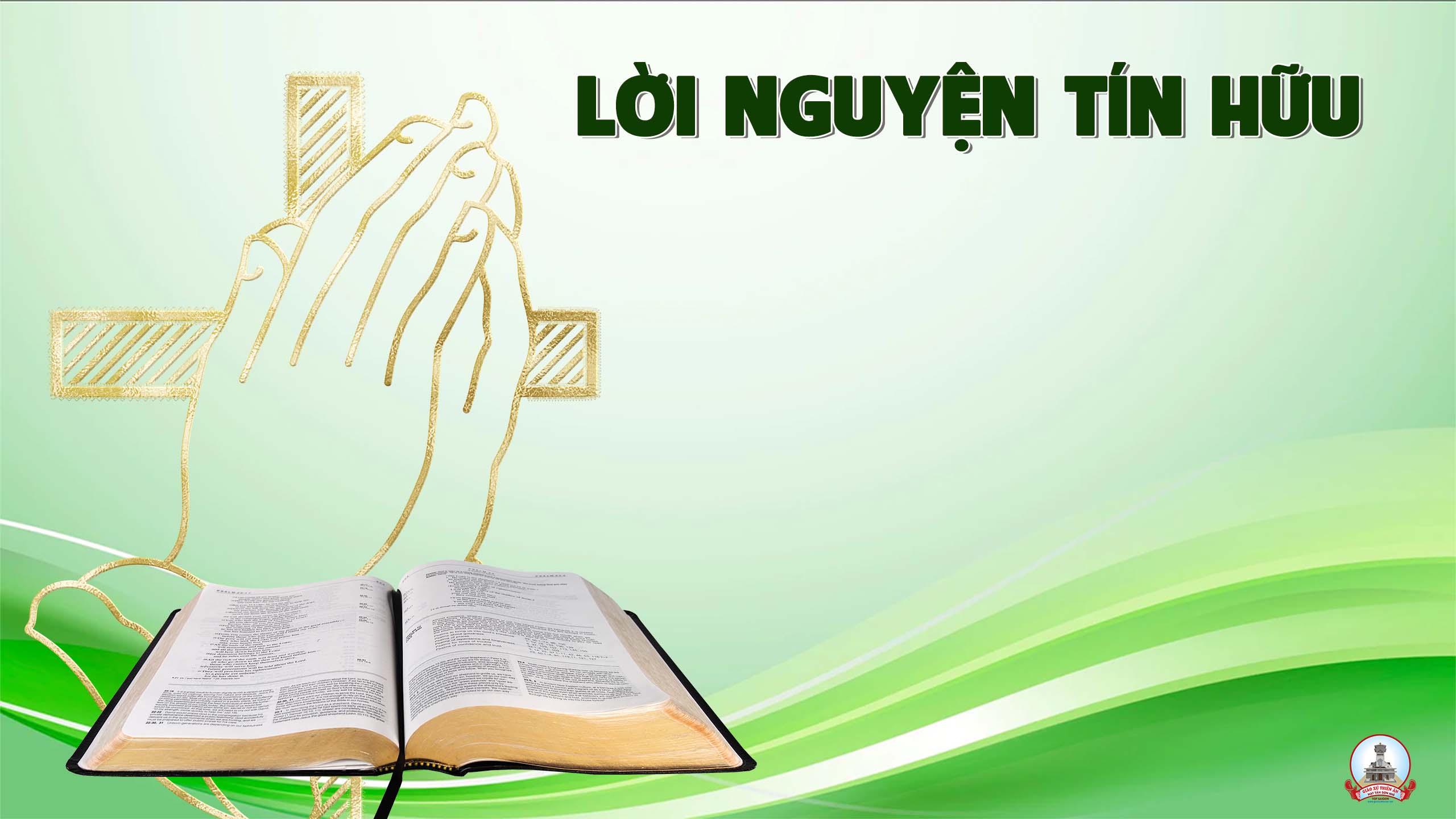 Thiên Chúa là Cha hay thương xót. Người luôn trợ giúp chúng ta đang lúc chúng ta cần.
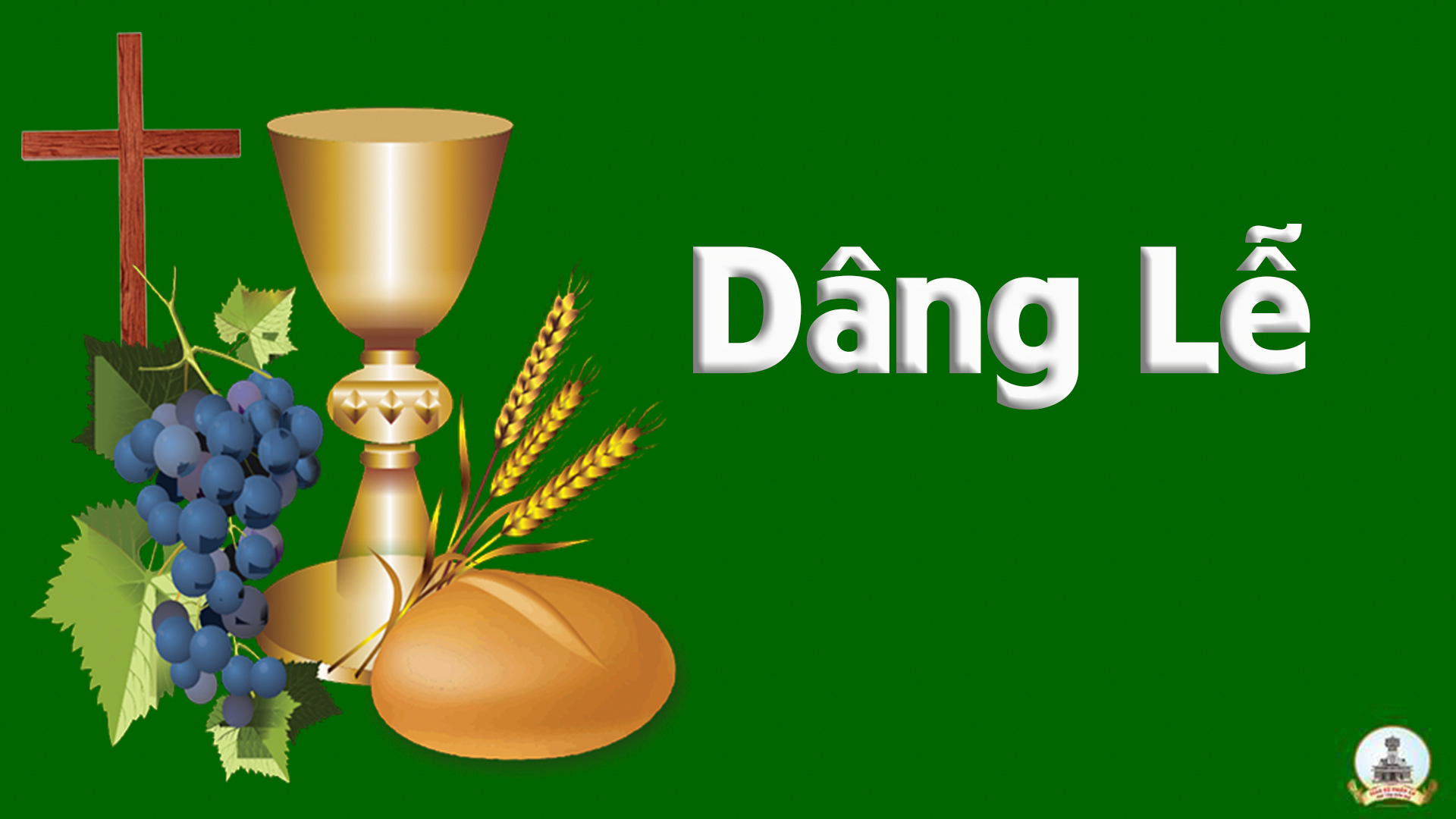 Lễ Dâng Đời Con
Lm Nguyễn Hùng Cường
Pk1:  Đôi tay con dâng lên đây là bánh thơm với rượu nho lành. Do bao nhiêu lao công con người sớm hôm cùng nhau vun xới.
** Xin ơn trên khoan nhân đoái nhận lễ dâng con kính dâng Ngài. Xin ban muôn ơn thiêng bánh rượu trở nên của nuôi trần gian.
ĐK: Chúa nguyện đoái thương lễ dâng cuộc đời. Chúa nguyện đoái thương lễ dâng đời con.
Pk2:  Qua bao nhiêu gian nan vất vả sớm hôm đắng cay trong đời. Nhưng con luôn trung kiên một lòng sắt son nguyện yêu mến Chúa.
** Mai tương lai ra sao con nào biết đâu hiến trót cho Ngài. Yêu thương con vô biên Chúa hằng chở che đỡ nâng đời con.
ĐK: Chúa nguyện đoái thương lễ dâng cuộc đời. Chúa nguyện đoái thương lễ dâng đời con.
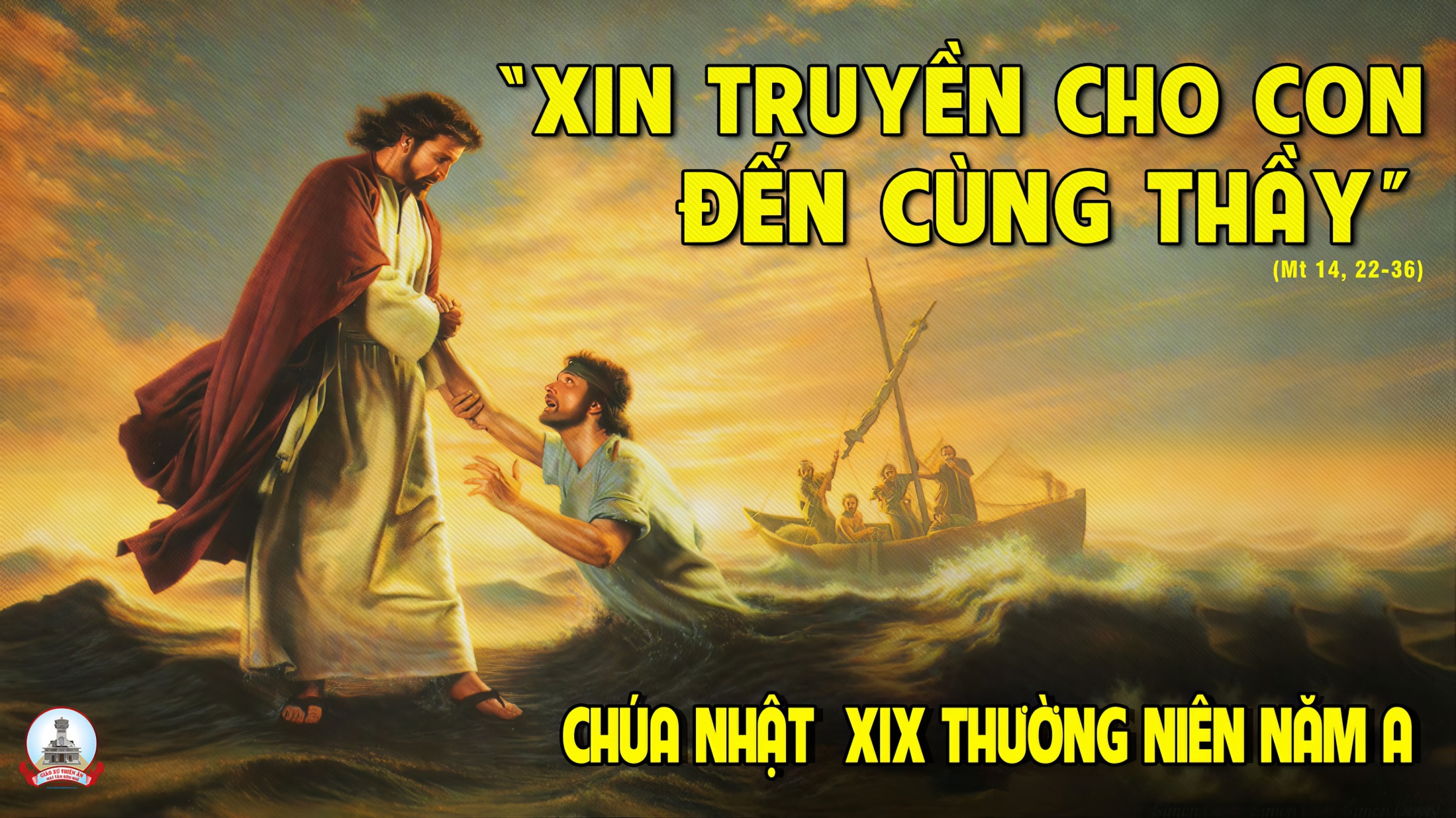 Ca Nguyện Hiệp LễTrên Biển ĐờiLm Nguyễn Mộng Huỳnh
Pk1: Thầy ơi cứu con Thầy ơi cứu con. Biển đời dâng sóng phủ lấp thân con, đôi chân con đang chìm xuống, thân con lênh đênh ngọn sóng. Chúa ơi, Con đắm chìm biển đời vùi lấp thân con, sóng đời bủa lưới quanh con.
ĐK: Có Thầy đây, có Thầy đây đừng sợ, Có Thầy đây đừng hoảng sợ, Hãy vững tin quyền năng Thiên Chúa. Có Thầy đây, có Thầy đây đừng sợ, Có Thầy đây đừng hoảng sợ, Hãy vững tin, hãy vững tin hỡi con.
Pk2: Thầy ơi cứu con, Thầy ơi cứu con, Thuyền con như lá chìm giữa phong ba, quanh con bao nhiêu ngọn sóng, bơ vơ riêng con chèo chống. Chúa ơi Con sắp chìm nhìn trời chẳng thấy trăng sao, biết tìm Ngài ở nơi nao.
ĐK: Có Thầy đây, có Thầy đây đừng sợ, Có Thầy đây đừng hoảng sợ, Hãy vững tin quyền năng Thiên Chúa. Có Thầy đây, có Thầy đây đừng sợ, Có Thầy đây đừng hoảng sợ, Hãy vững tin, hãy vững tin hỡi con.
Pk3:  Thầy ơi cứu con, Thầy ơi cứu con, Đường trần con sống là chỗ hơn thua, chen vai ganh đua từng phút, lao xao tranh nhau từng chút. Chúa ơi, Hơi sắp tàn, một đời tìm kiếm hư danh, chợ đời là chốn hôi tanh.
ĐK: Có Thầy đây, có Thầy đây đừng sợ, Có Thầy đây đừng hoảng sợ, Hãy vững tin quyền năng Thiên Chúa. Có Thầy đây, có Thầy đây đừng sợ, Có Thầy đây đừng hoảng sợ, Hãy vững tin, hãy vững tin hỡi con.
Pk4: Thầy ơi cứu con, Thầy ơi cứu con, Từng ngày gian khó, từng tháng âu lo, thân con như bông vụ bé, loay hoay xoay trong trần thế. Chúa ơi, Hơi sắp tàn, miệt mài chỉ thấy hư không, chiều về một cõi mênh mông.
ĐK: Có Thầy đây, có Thầy đây đừng sợ, Có Thầy đây đừng hoảng sợ, Hãy vững tin quyền năng Thiên Chúa. Có Thầy đây, có Thầy đây đừng sợ, Có Thầy đây đừng hoảng sợ, Hãy vững tin, hãy vững tin hỡi con.
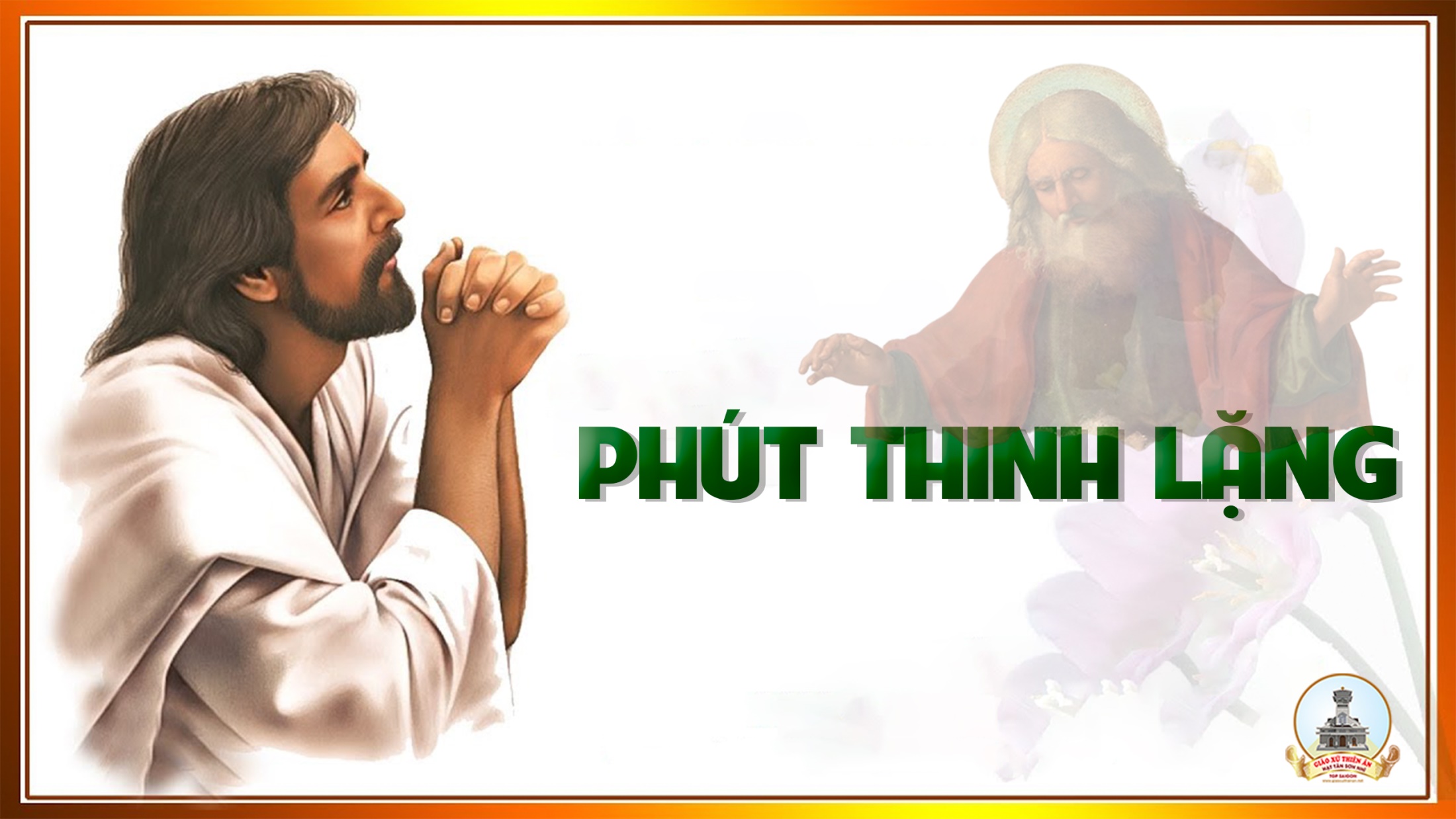 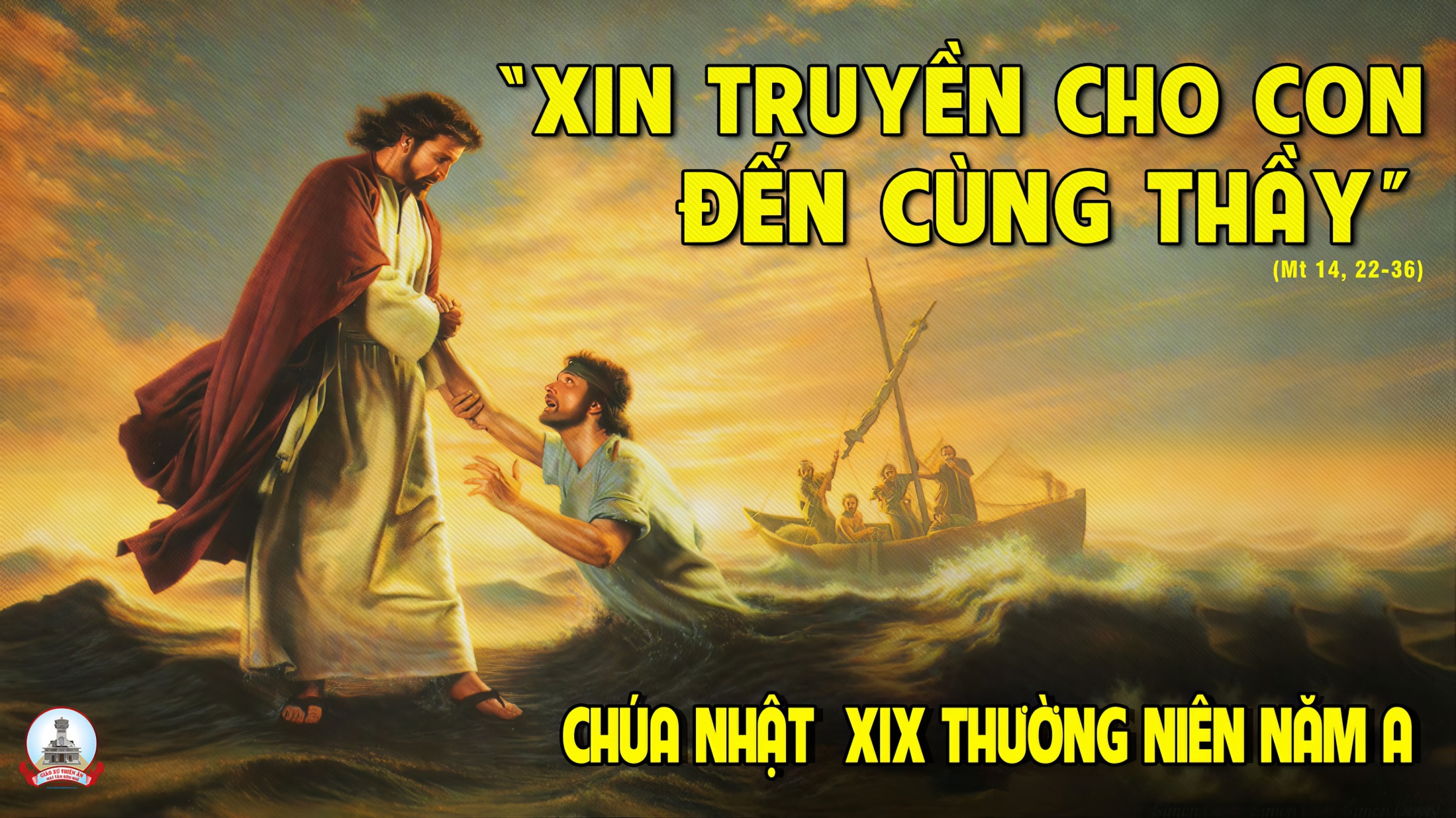 Ca Kết LễMẹ Đẹp TươiLm Kim Long
Pk1: Mẹ Ma-ri-a đẹp tươi như bình minh chiếu rạng ngời. Vầng trăng lung linh màn đêm, so với Mẹ còn kém xa.
ĐK: Con thành tâm kính mừng Mẹ, mừng Mẹ đầy ơn phúc. Lòng khiết trinh như huệ thắm xinh muôn đời hiển vinh.
Pk2: Mẹ như hoa thơm ngàn hương luôn tỏa bay chín tầng trời. Mọi ô nhơ không hề vương, ôi xác hồn Mẹ sáng tươi.
ĐK: Con thành tâm kính mừng Mẹ, mừng Mẹ đầy ơn phúc. Lòng khiết trinh như huệ thắm xinh muôn đời hiển vinh.
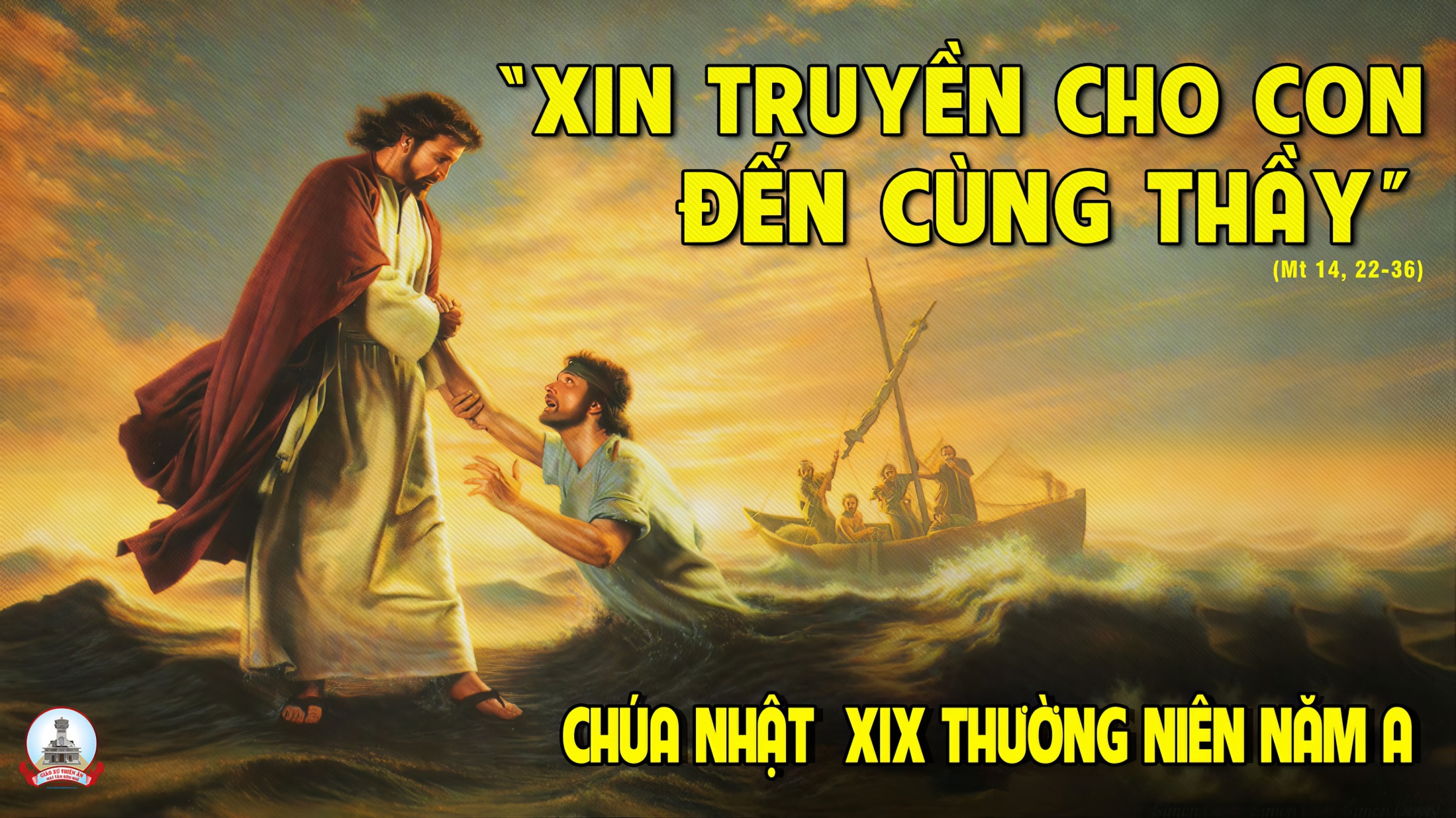